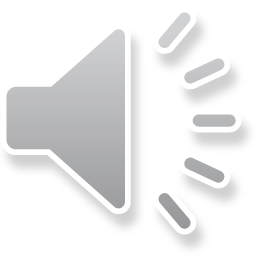 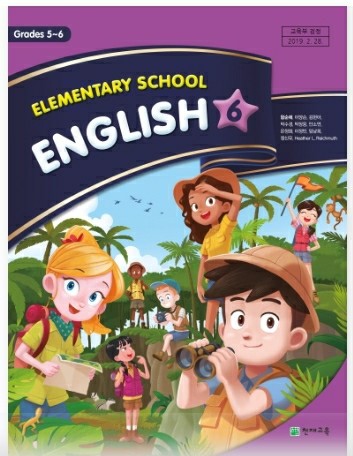 2nd
Period
English Grade 6
Lesson 7
Lesson 7
How Often Do You Eat Breakfast?
(p110~111)
Let’s Review
Once,
twice,
three times a day
I brush my teeth
three times a day.
Once,
twice,
three times a week
three times a week.
I clean my room
Let’s Review Let’s Chant
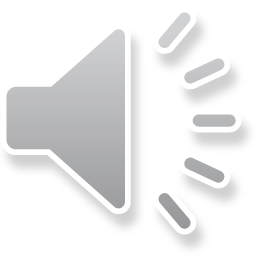 Once,
twice,
three times a day
I brush my teeth
three times a day.
Once,
twice,
three times a week
three times a week.
I clean my room
Learning Point
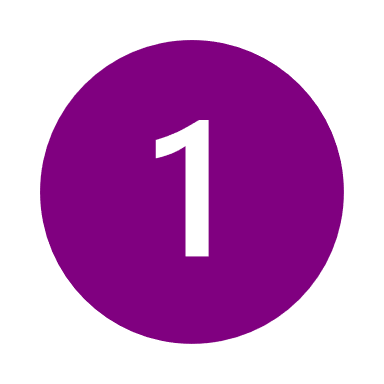 빈도수를 묻고 답하는 말하기
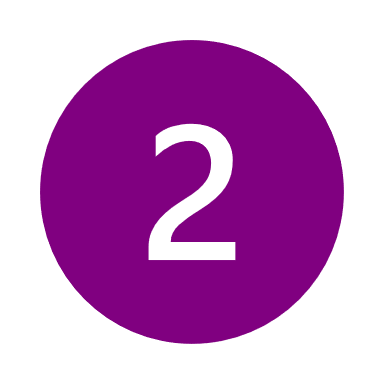 칭찬하는 말하기
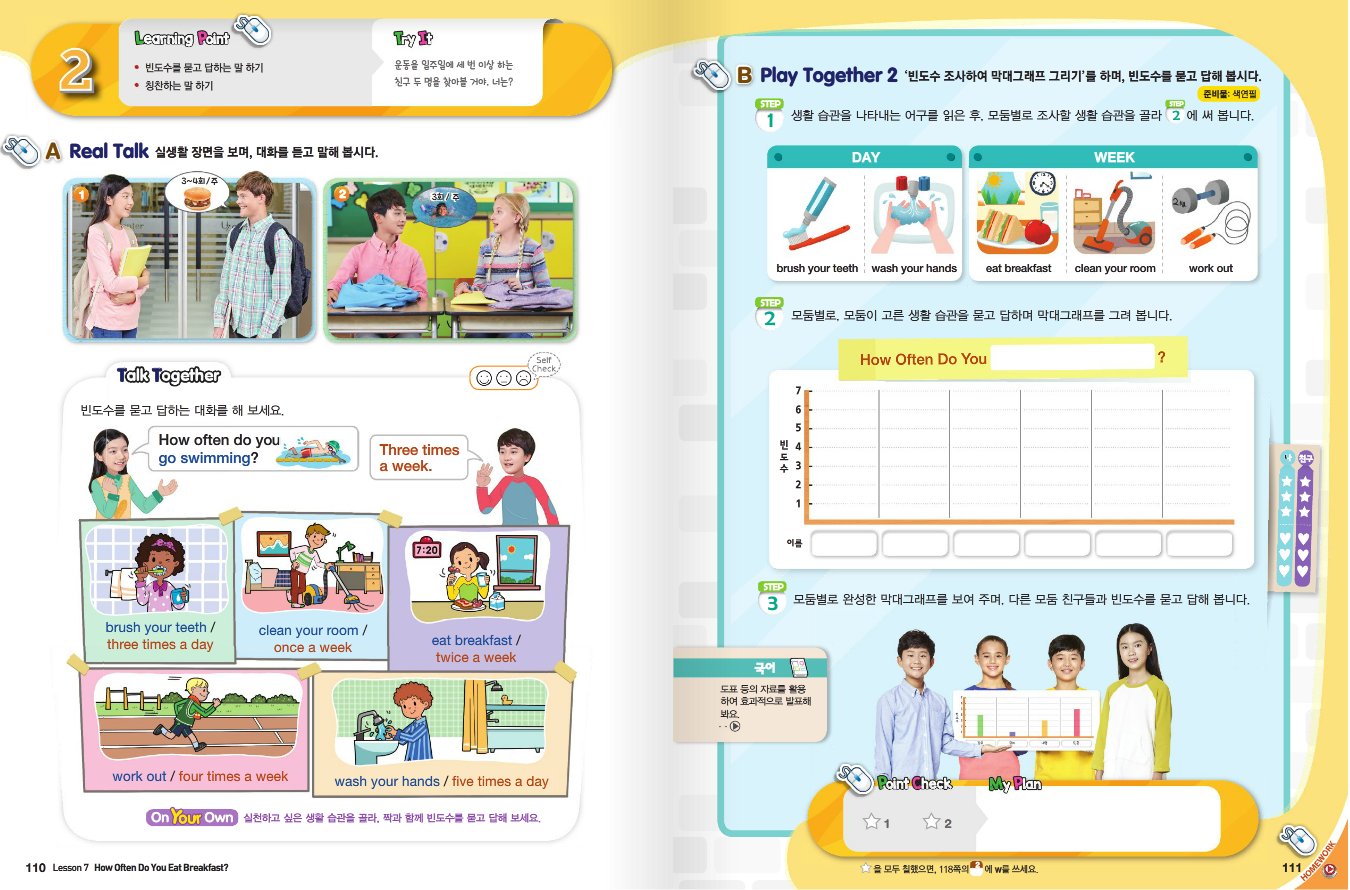 Real Talk Scene 1
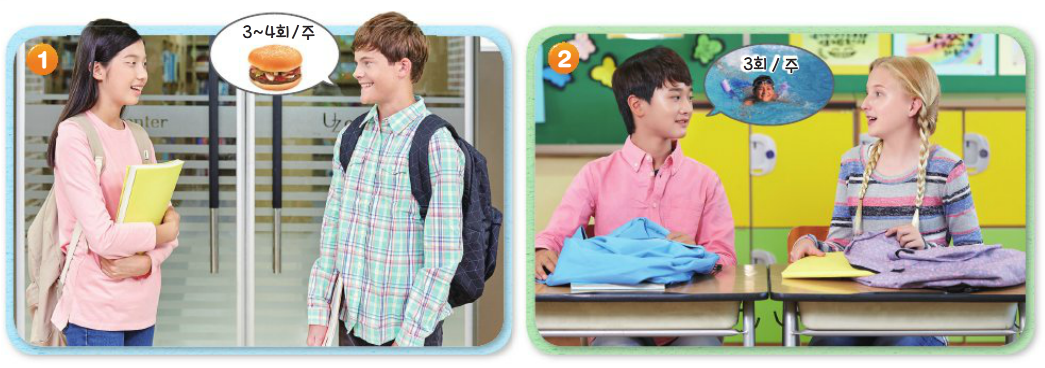 Real Talk Scene 1 Let’s Listen
Real Talk Scene 1 Let’s Listen Again
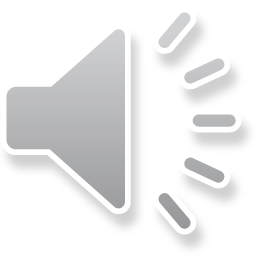 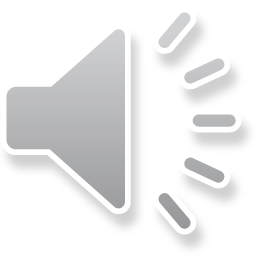 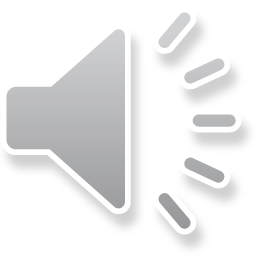 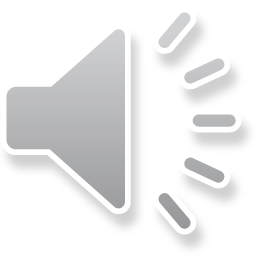 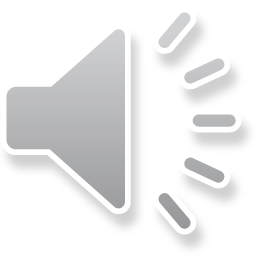 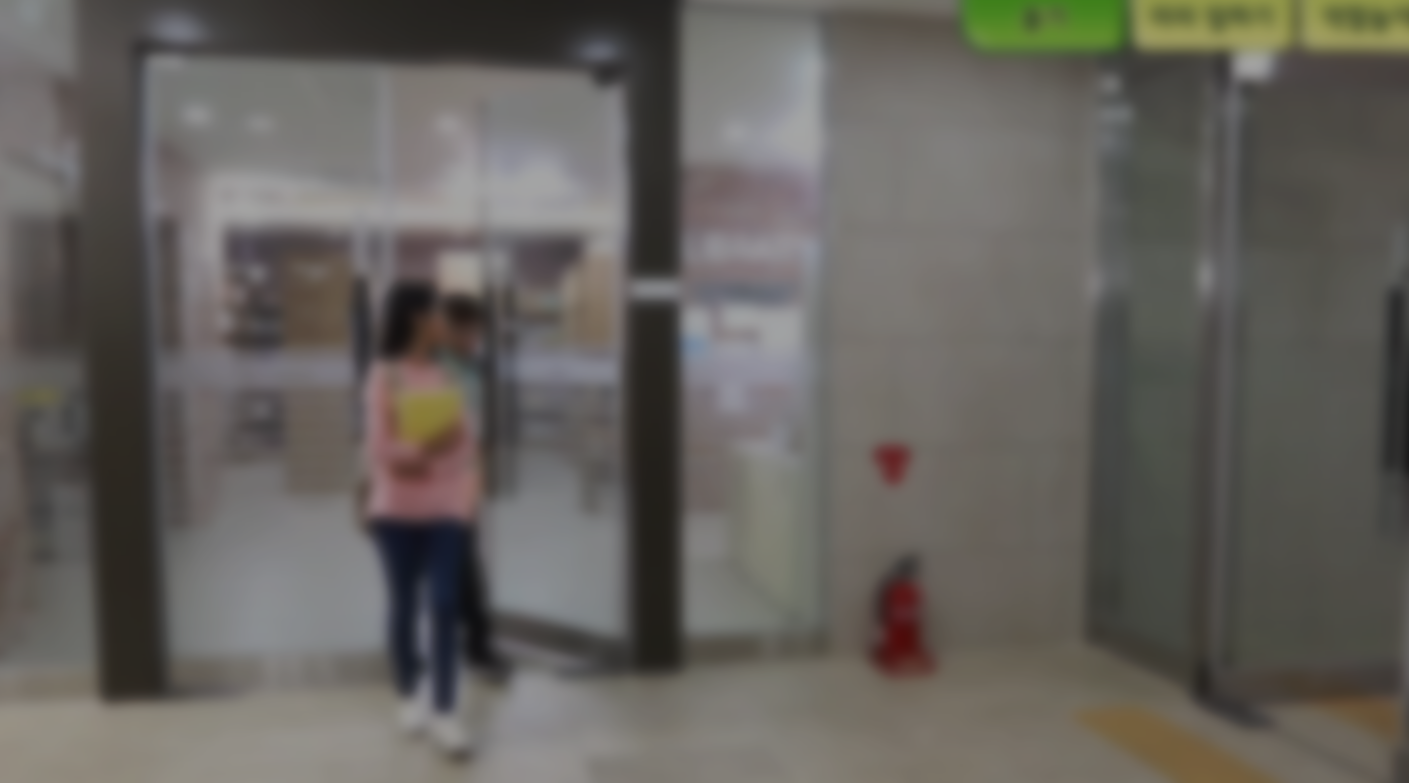 Listen and Comprehend
`
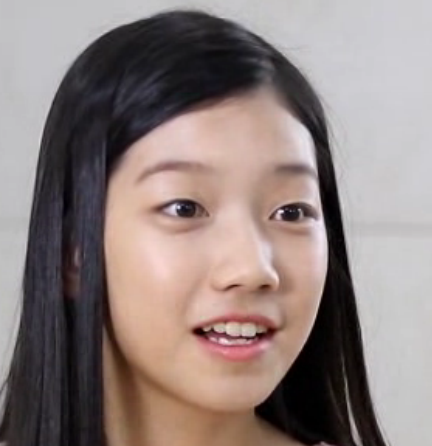 It's time for lunch.
What do you want, Danny?
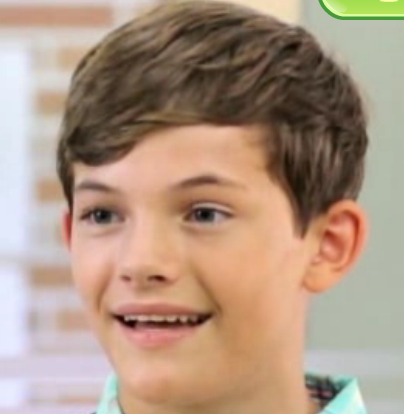 How about hamburgers?
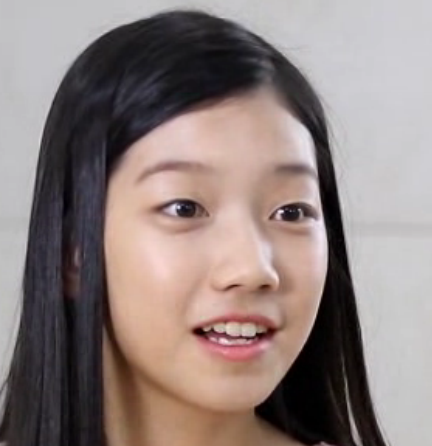 Again? How often do you eat fast food?
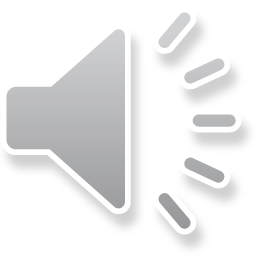 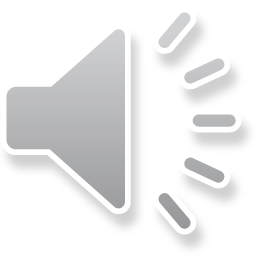 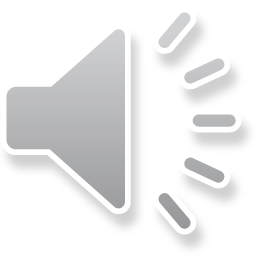 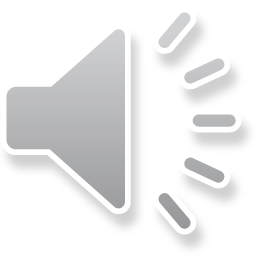 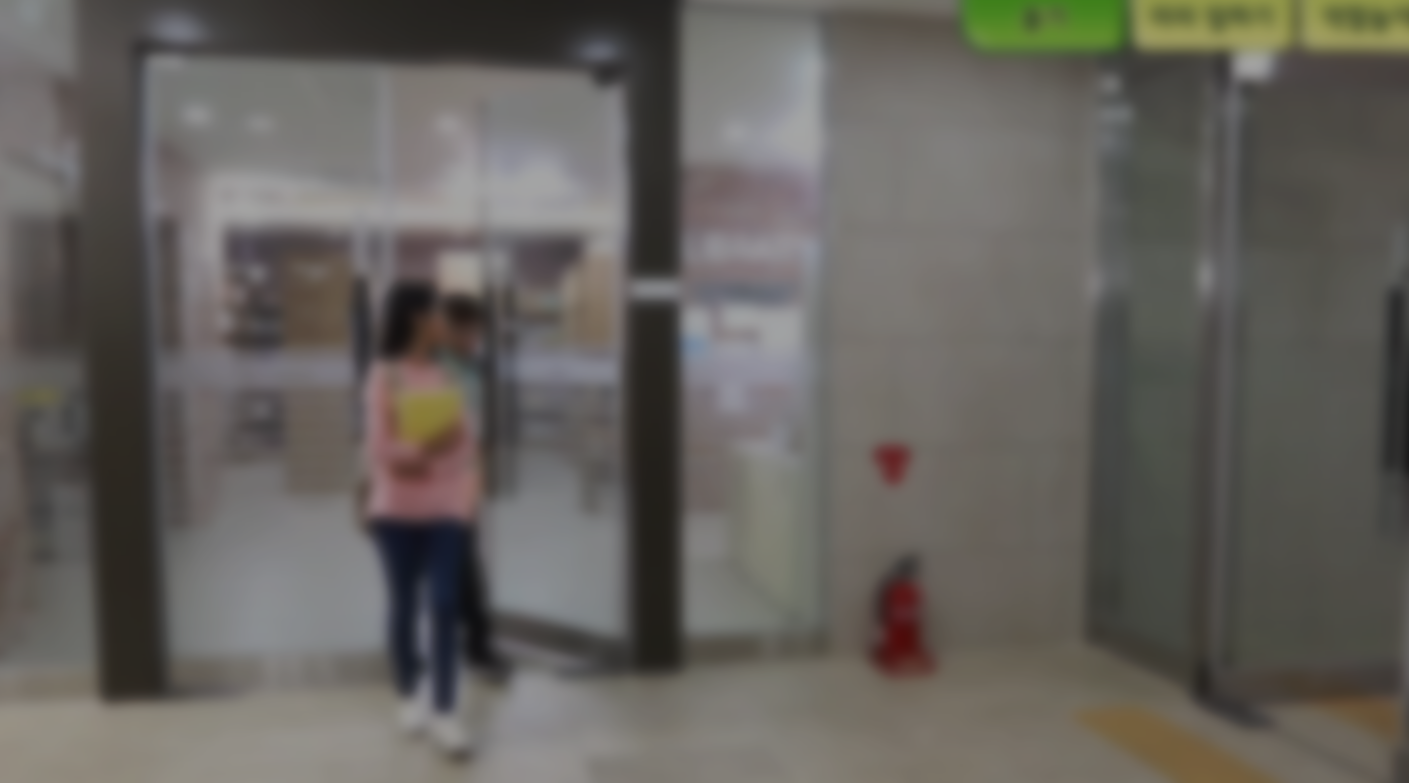 Listen and Comprehend
`
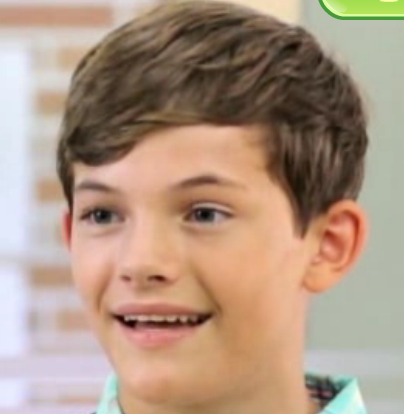 Three or four times a week.
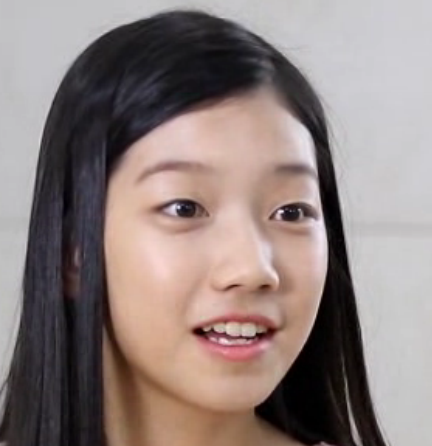 That’s not good.
Eat healthy food more often.
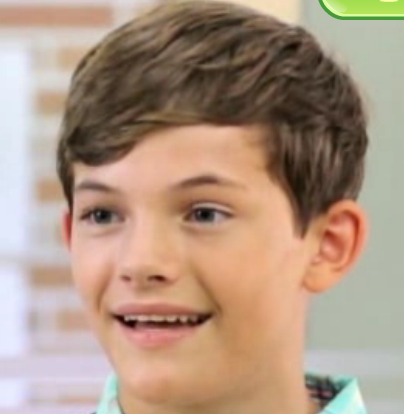 Okay, I will.
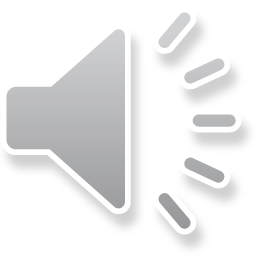 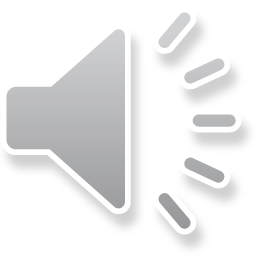 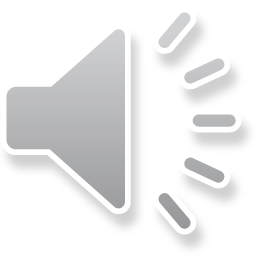 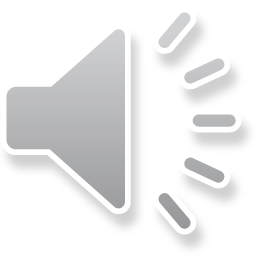 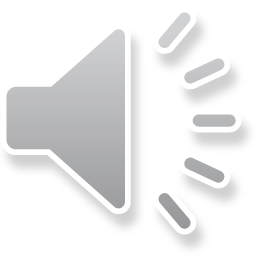 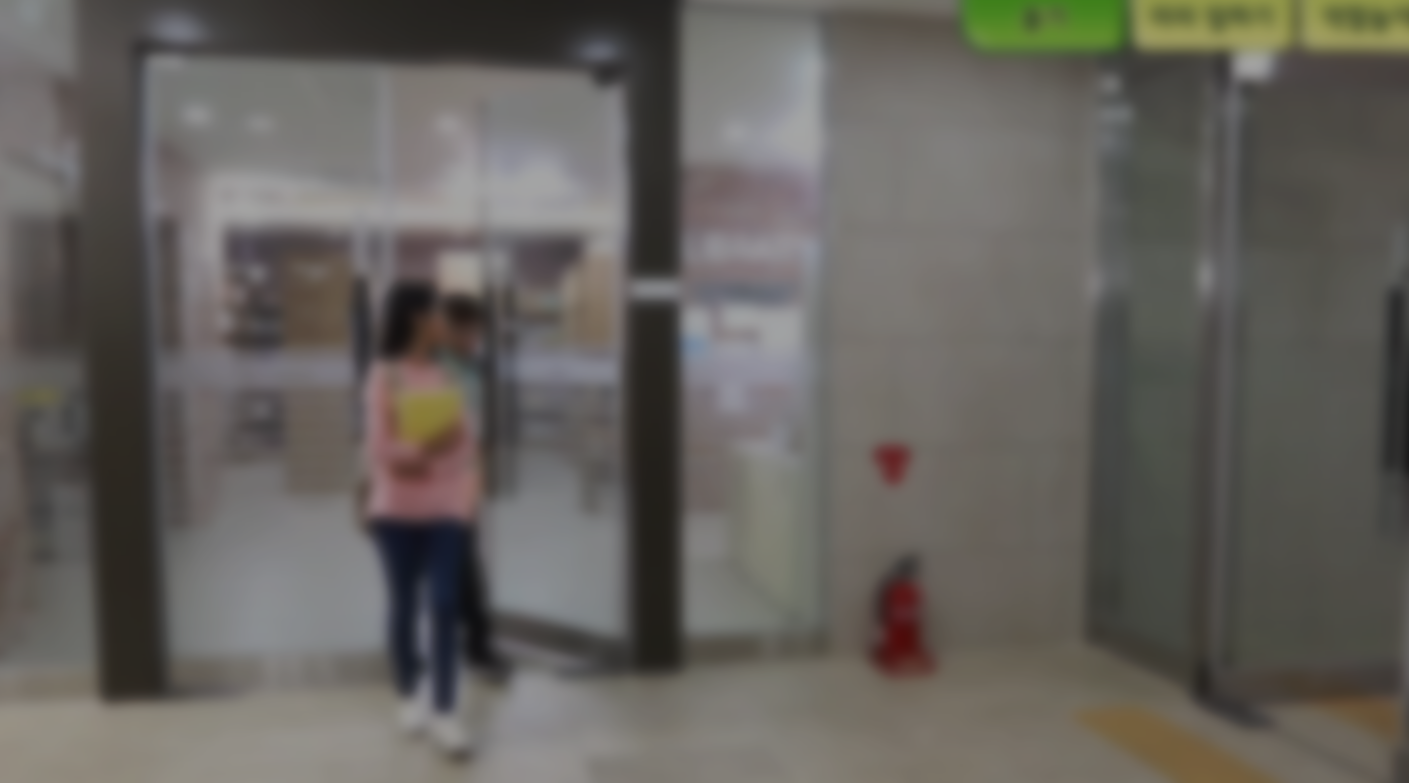 Listen and Repeat
`
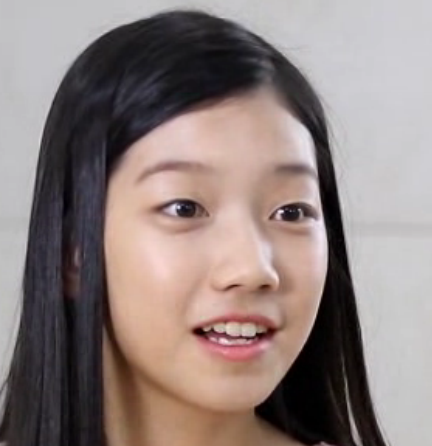 It's time for lunch.
What do you want, Danny?
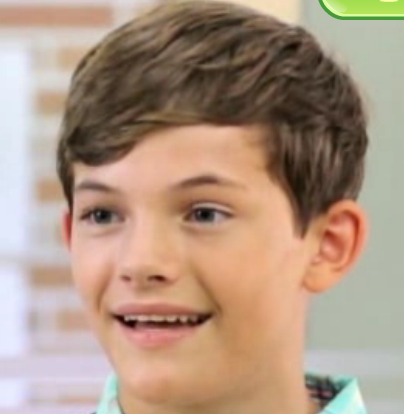 How about hamburgers?
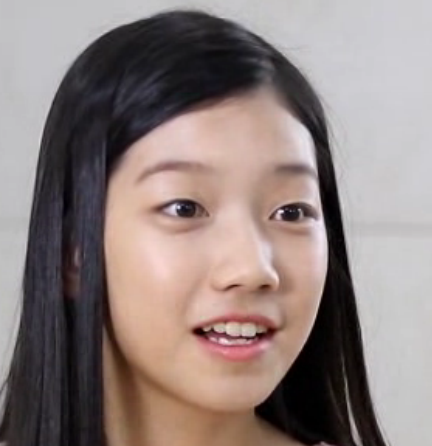 Again? How often do you eat fast food?
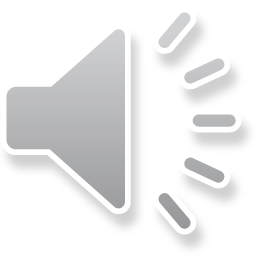 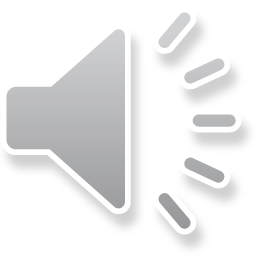 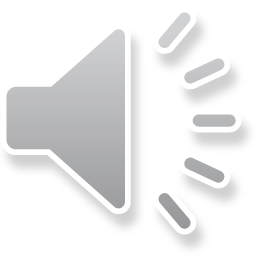 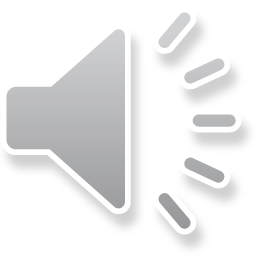 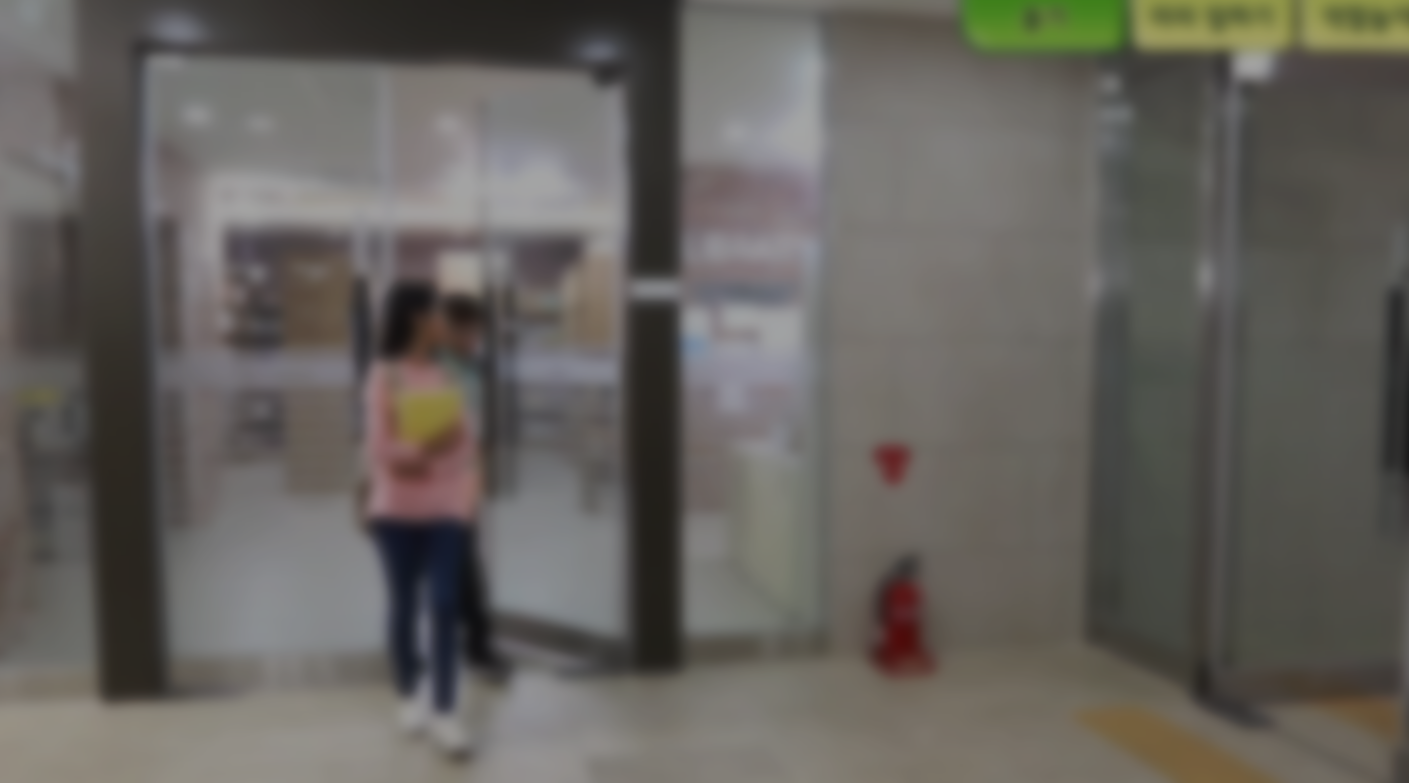 Listen and Repeat
`
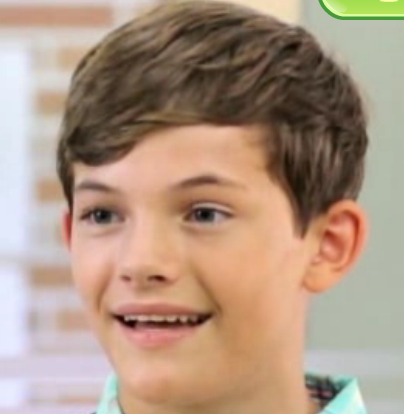 Three or four times a week.
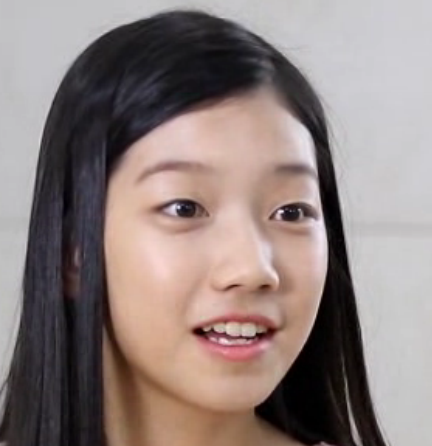 That’s not good.
Eat healthy food more often.
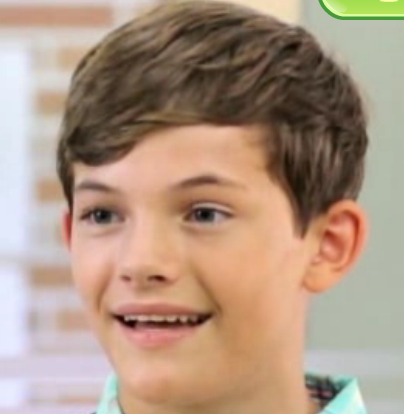 Okay, I will.
Real Talk Scene 2
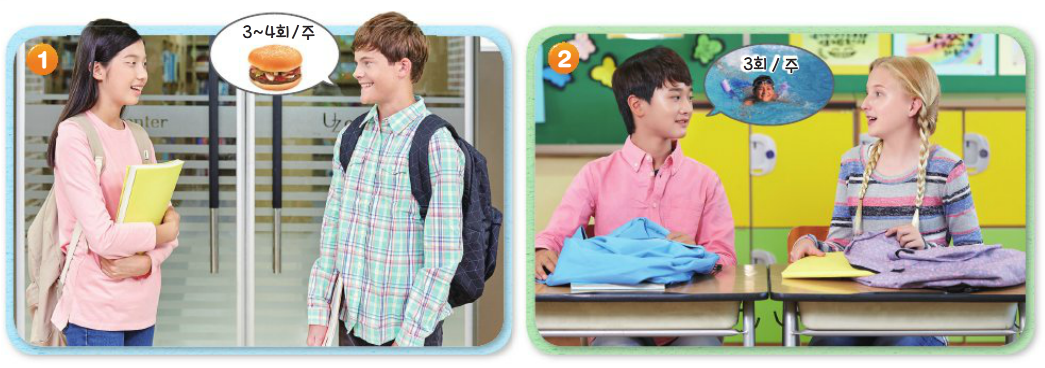 Real Talk Scene 2 Let’s Listen
Real Talk Scene 2 Let’s Listen Again
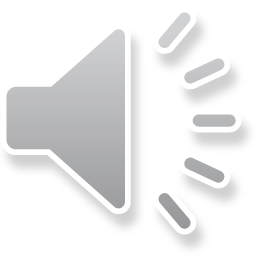 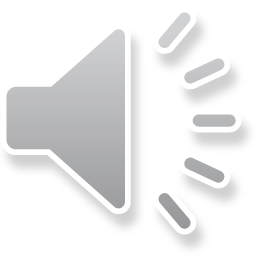 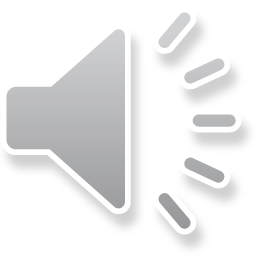 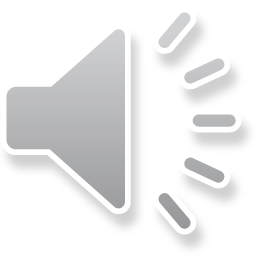 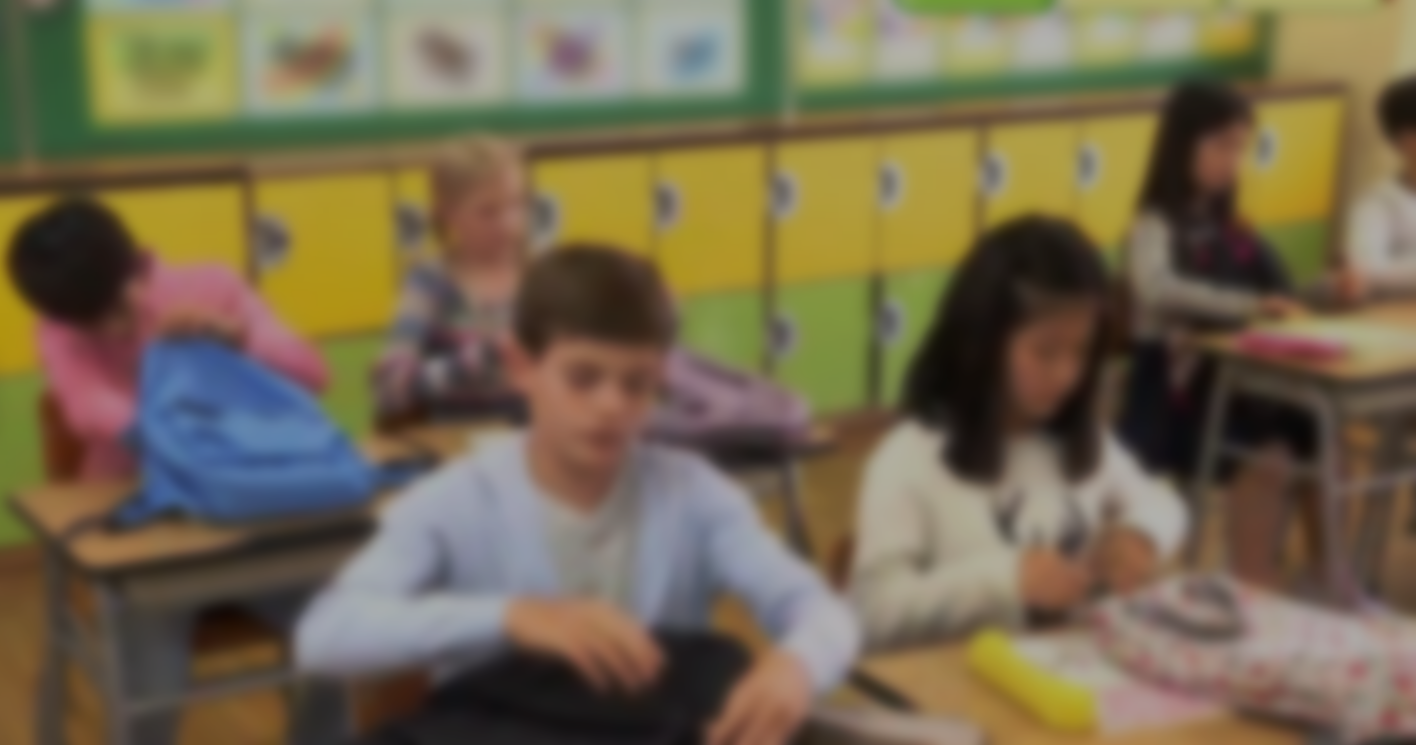 Listen and Comprehend
`
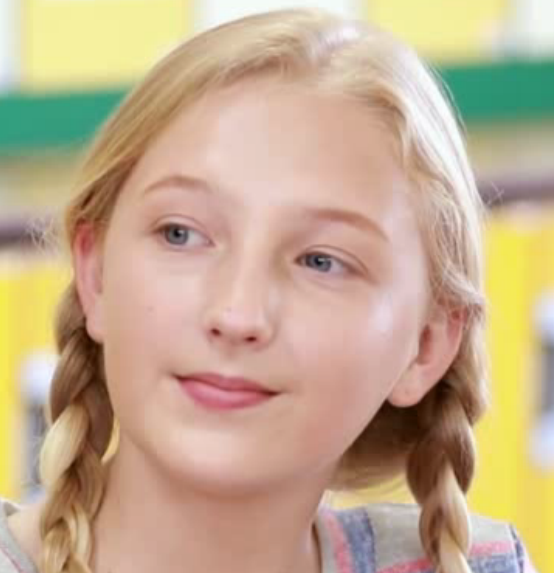 What will you do this afternoon, Junho?
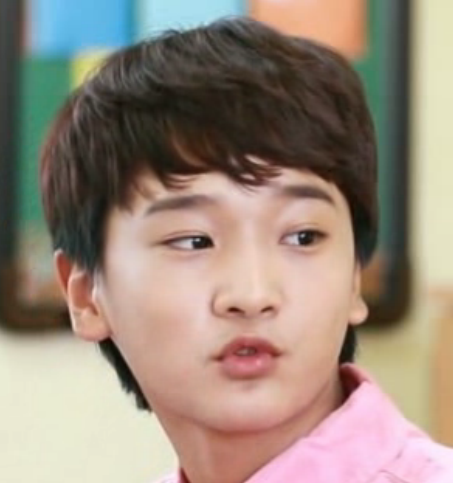 I will go to swimming class.
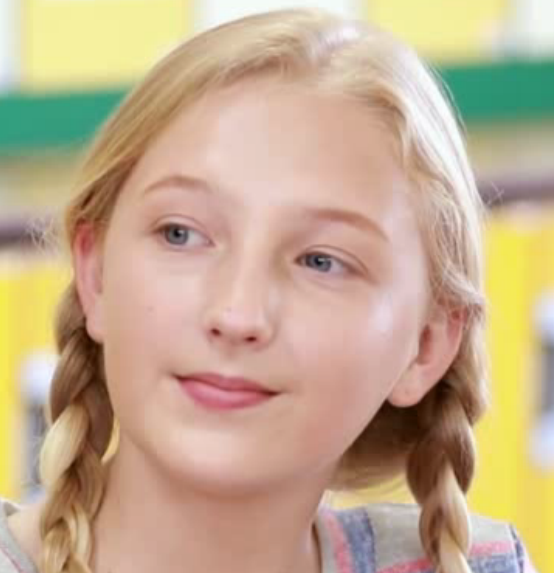 How often do you go swimming?
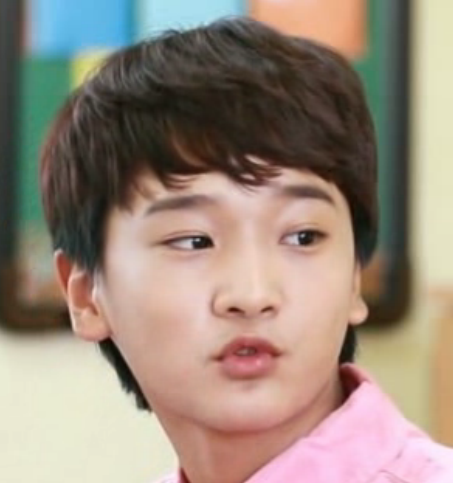 Three times a week.
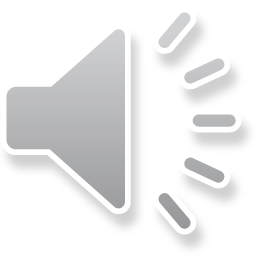 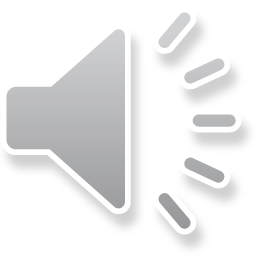 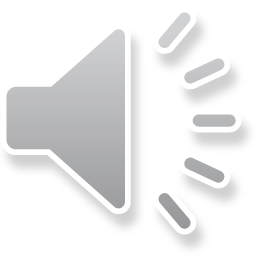 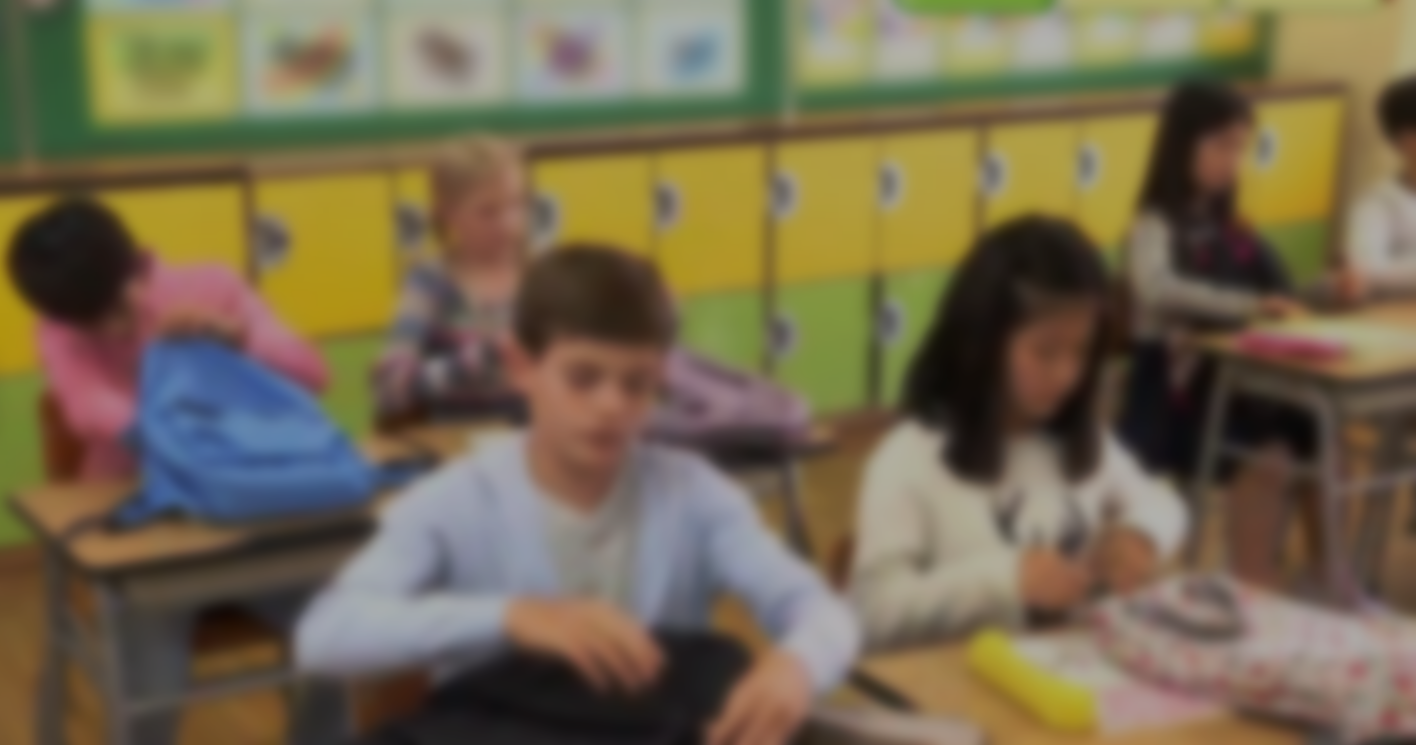 Listen and Comprehend
`
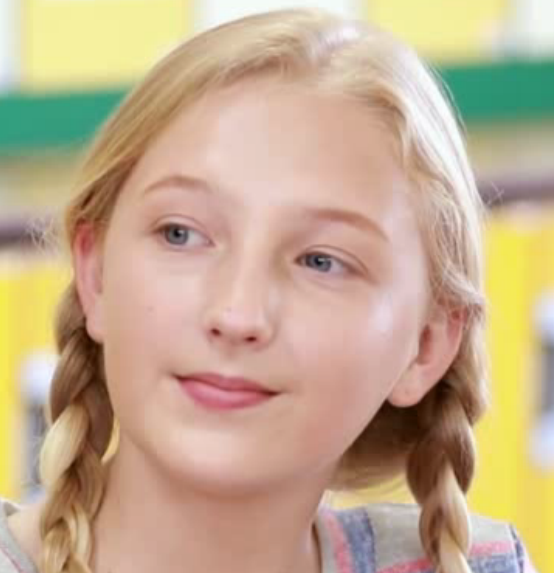 Good for you.
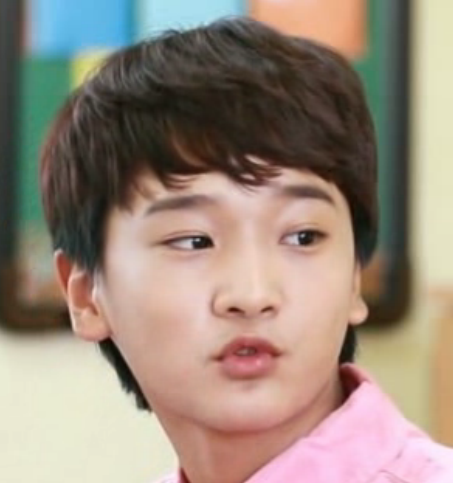 How about you?
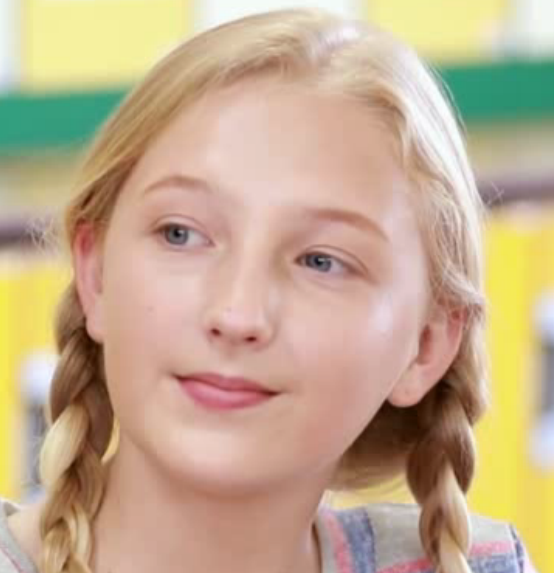 I have a guitar lesson every day.
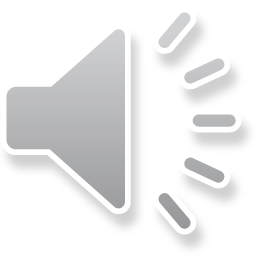 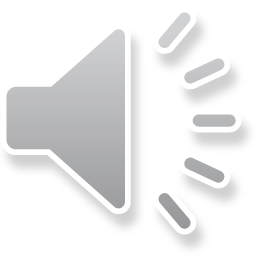 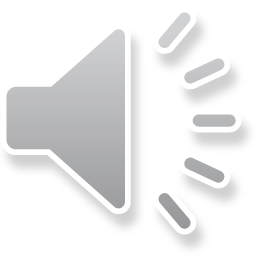 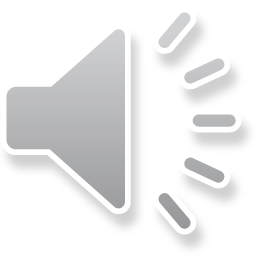 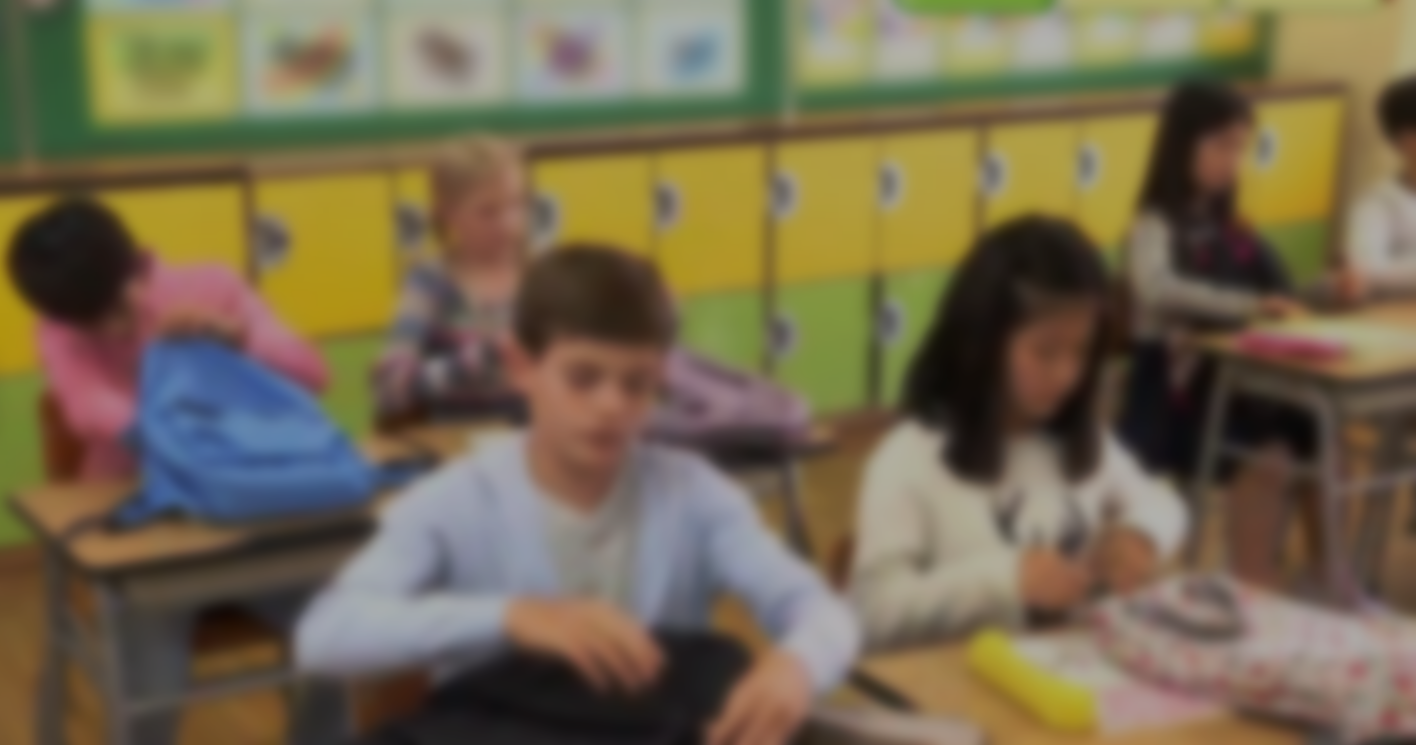 Listen and Repeat
`
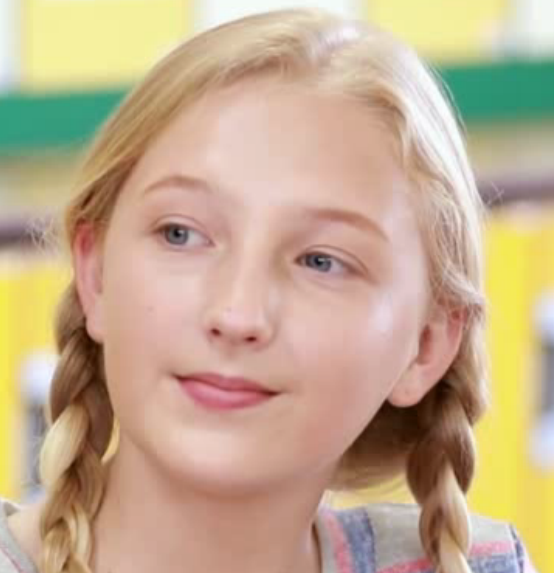 What will you do this afternoon, Junho?
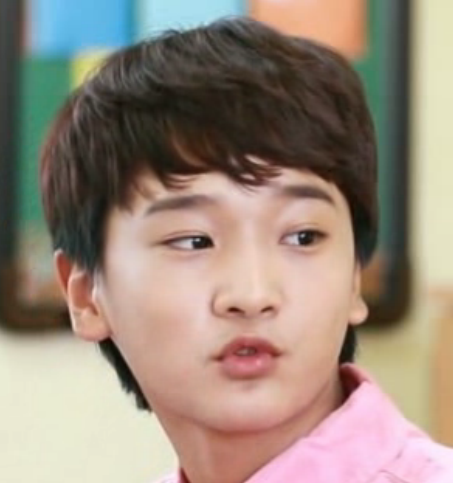 I will go to swimming class.
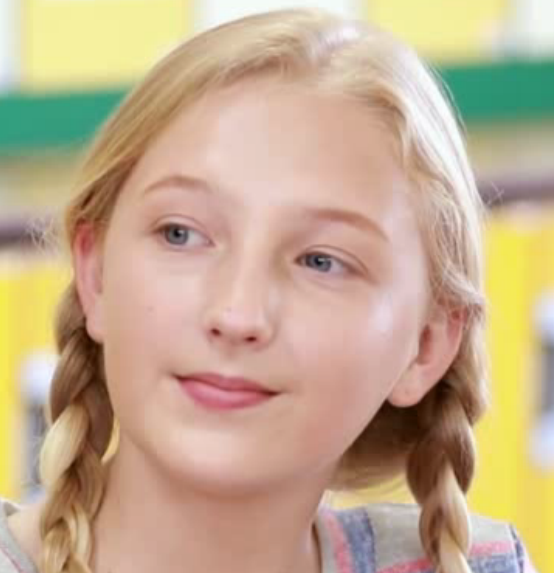 How often do you go swimming?
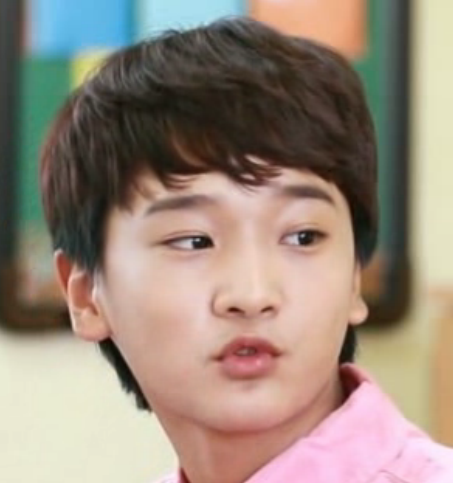 Three times a week.
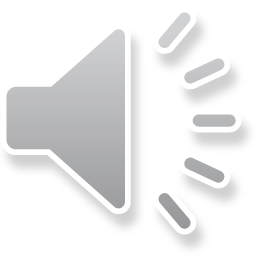 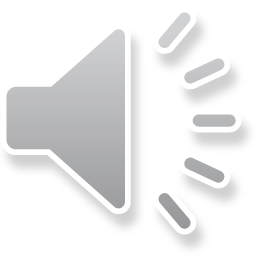 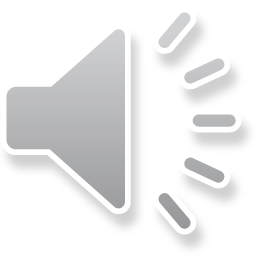 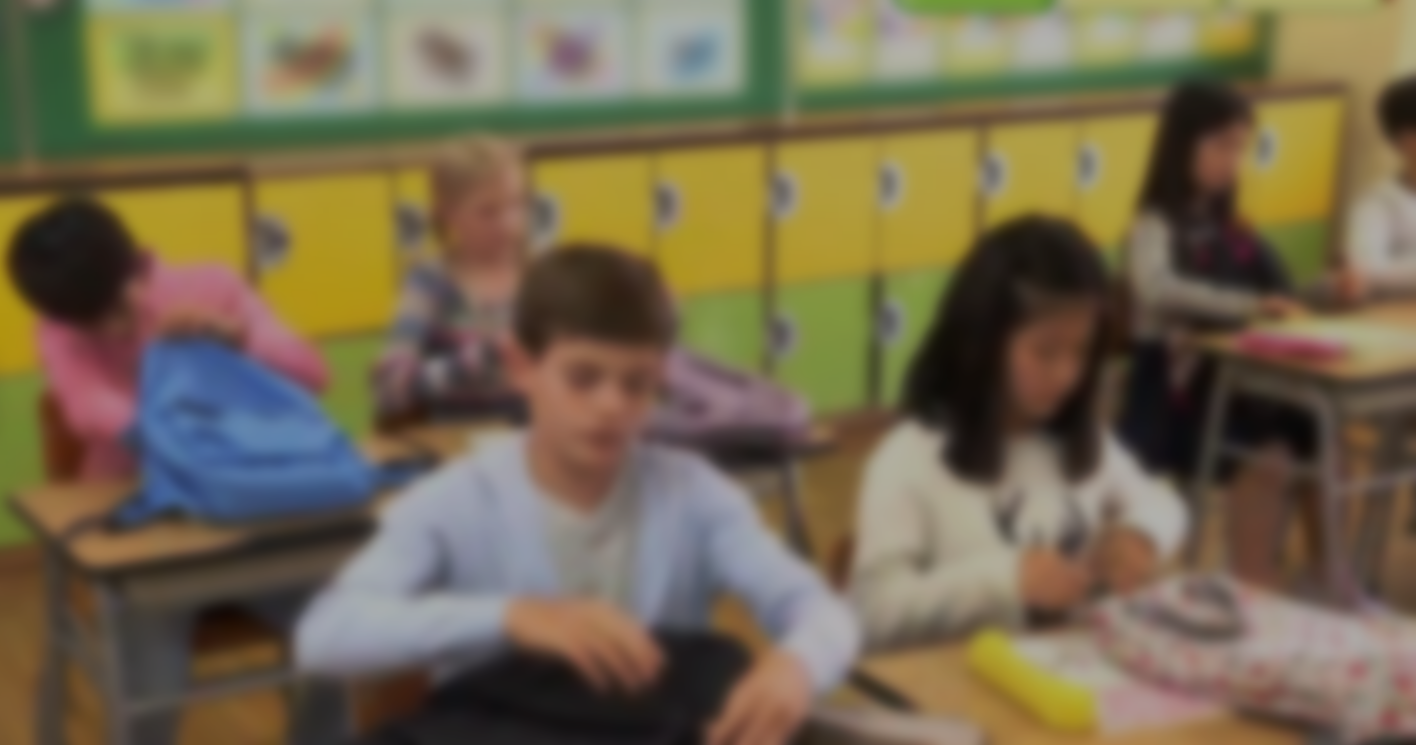 Listen and Repeat
`
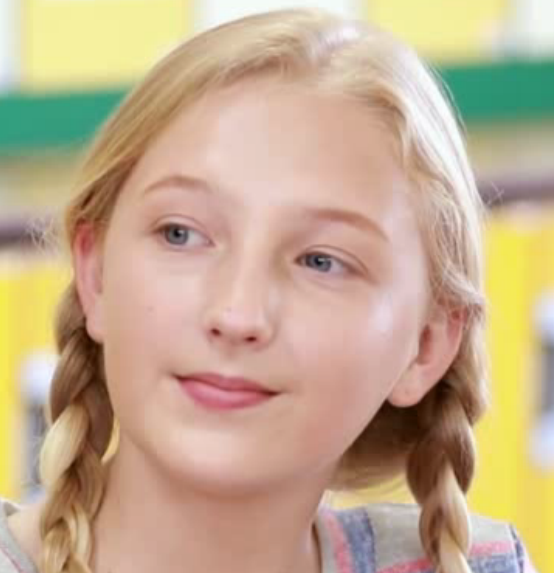 Good for you.
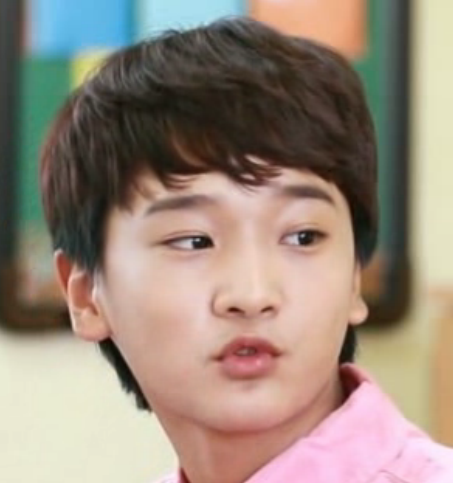 How about you?
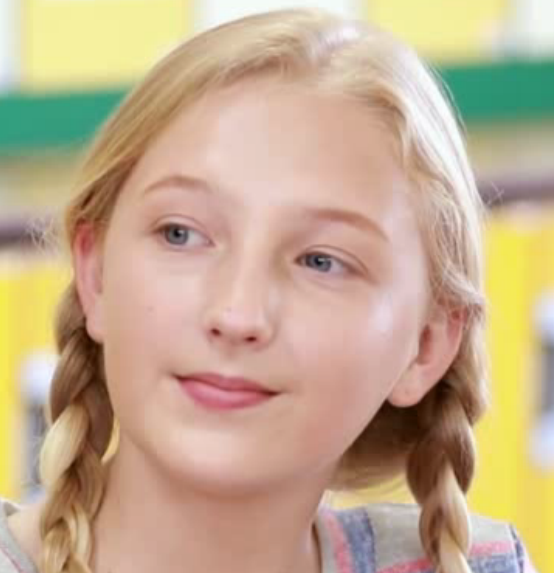 I have a guitar lesson every day.
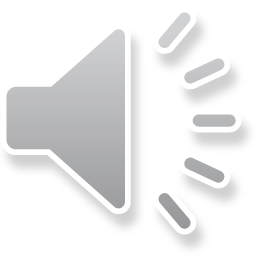 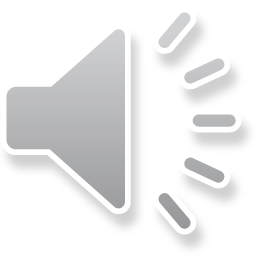 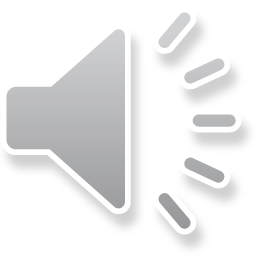 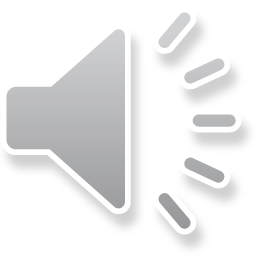 Talk Together
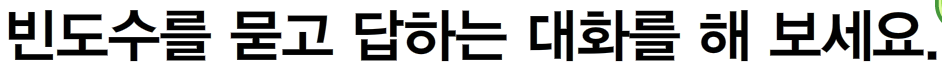 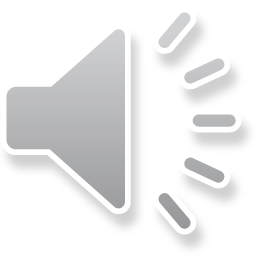 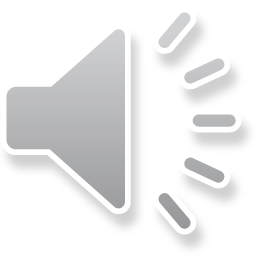 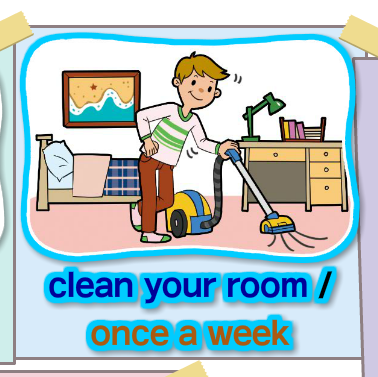 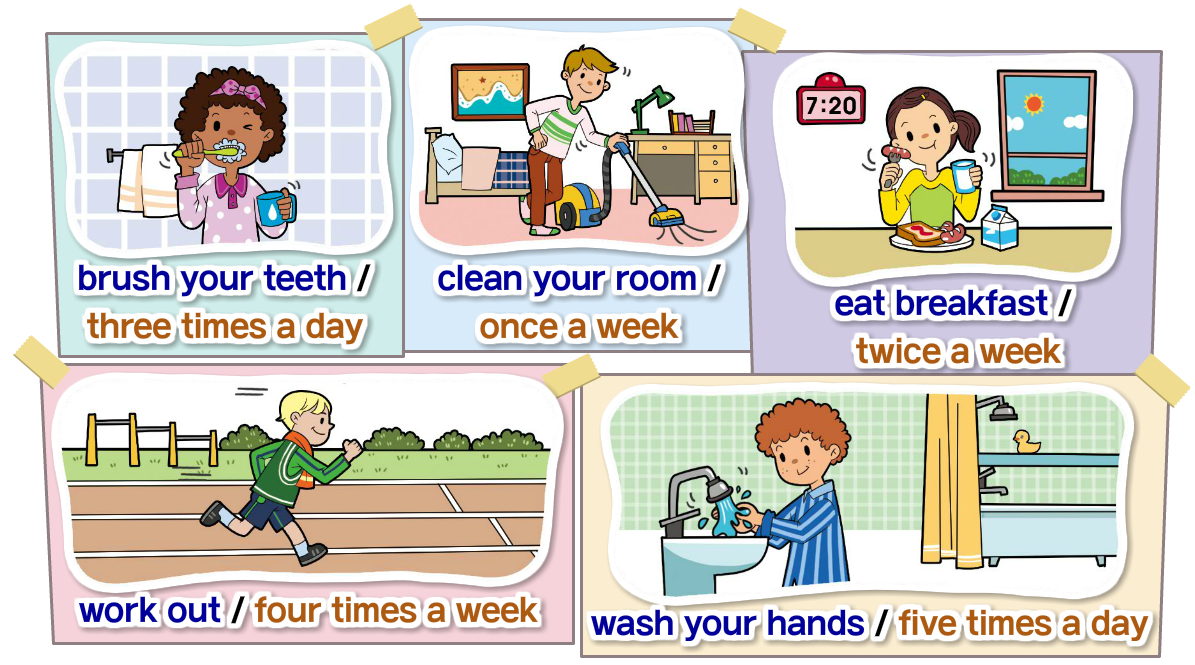 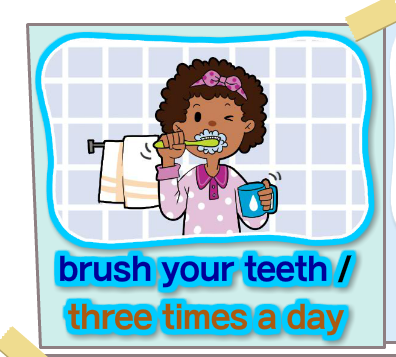 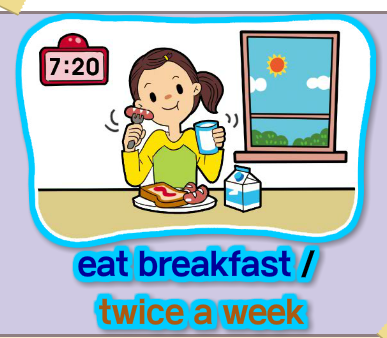 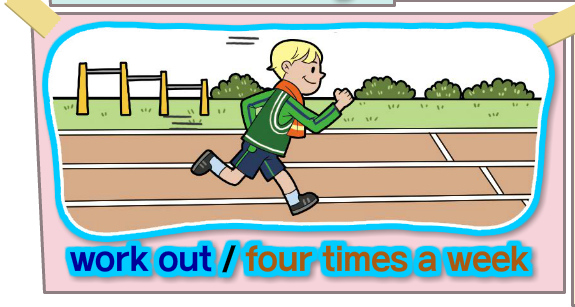 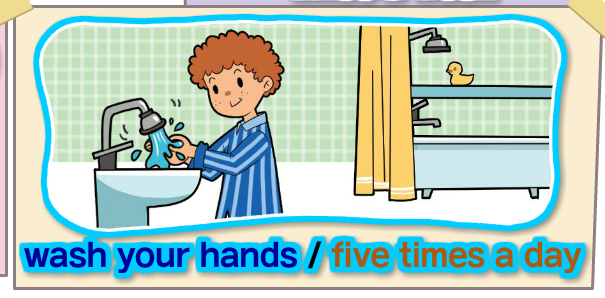 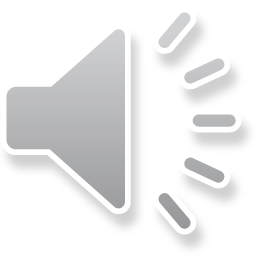 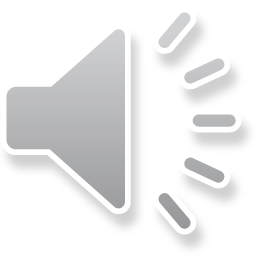 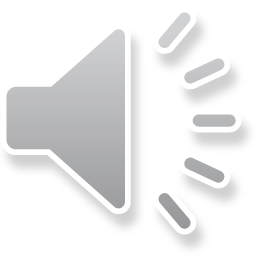 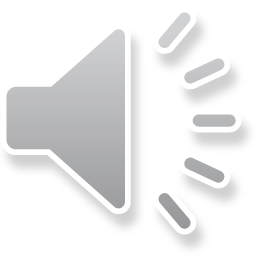 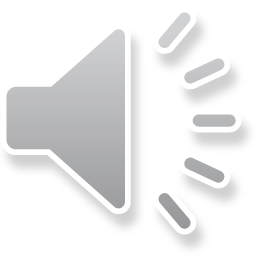 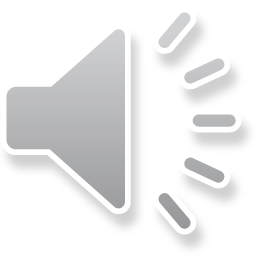 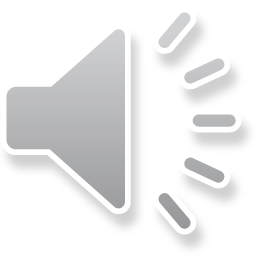 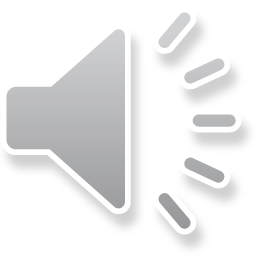 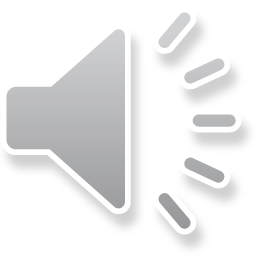 Talk Together
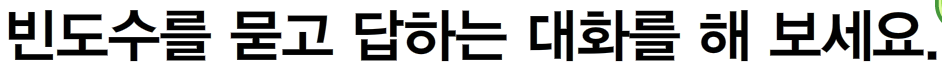 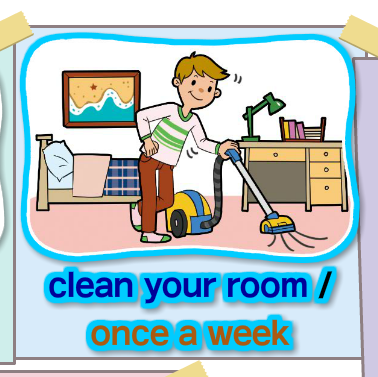 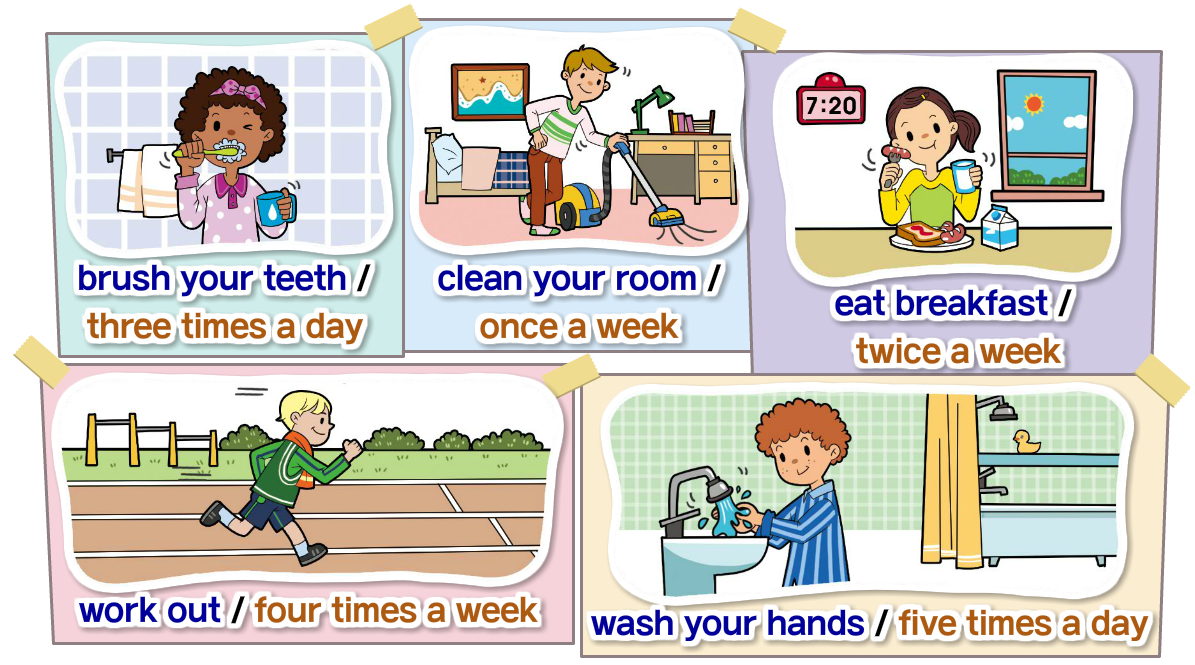 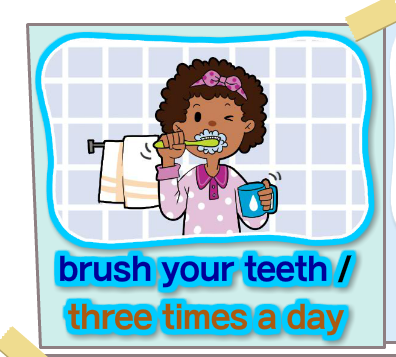 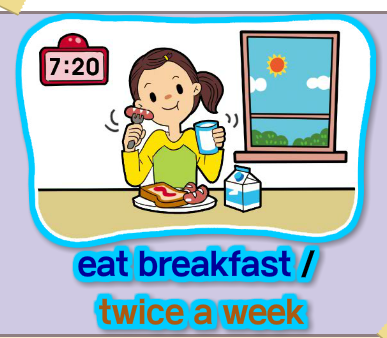 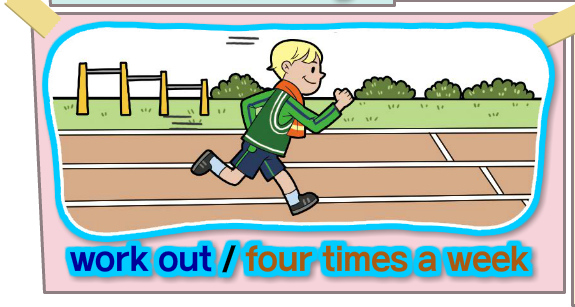 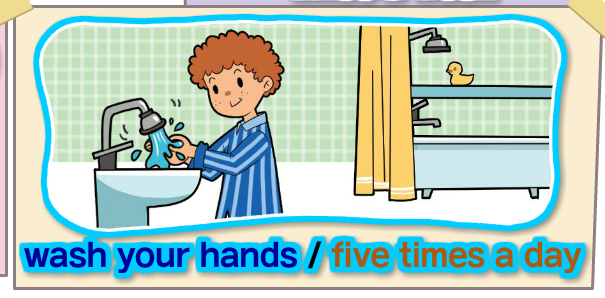 Talk Together
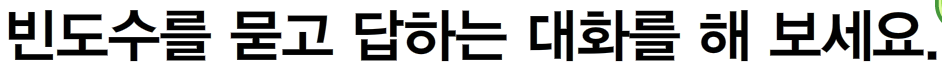 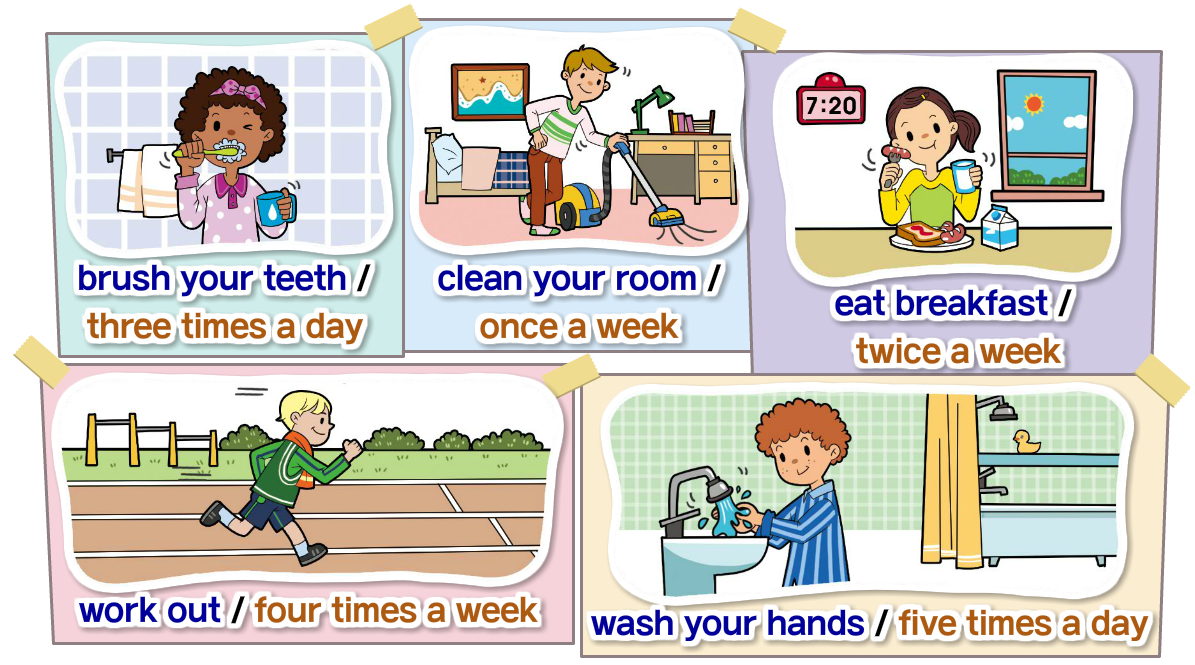 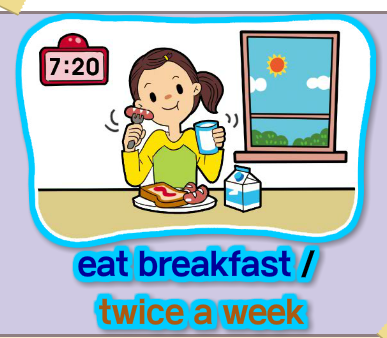 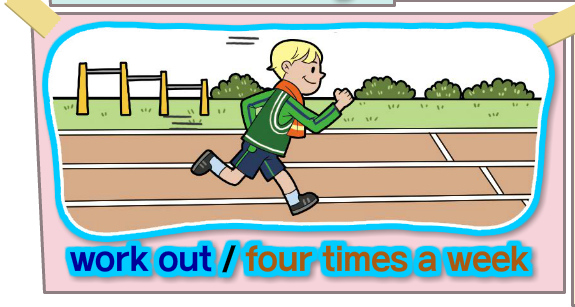 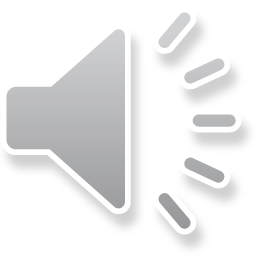 Point Check
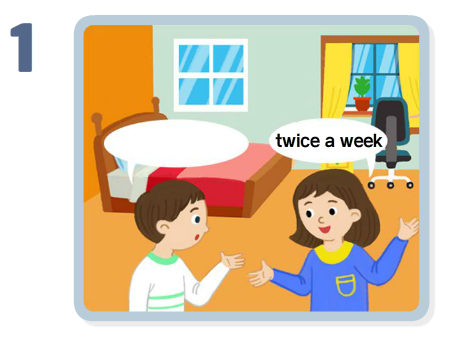 How often do you clean your room?
Twice a week.
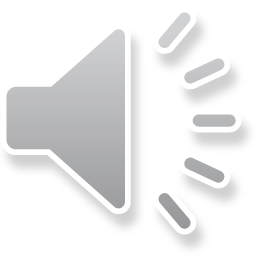 Point Check
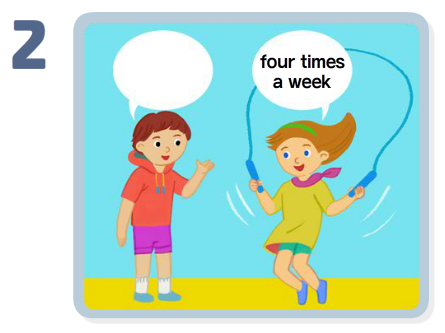 How often do you work out?
Four times a week.
Good for you.
Let’s Review
How often do youbrush your teeth?
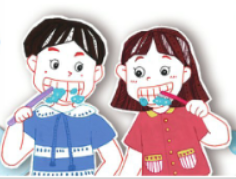 I brush my teeththree times a day.
Let’s Review
Your Work
1
Real Talk 다시 듣고 따라 말하기
2
Talk Together에 제시된 어구
공책에 적어보기
3
영어 공부를 일주일에 몇 번 하는지 말하기
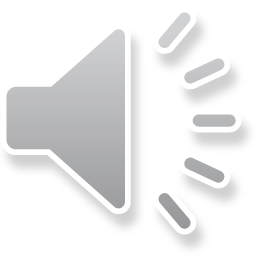 이 영상에 사용한 교과서의 지문, 삽화, 음원, 영상 등 
모든 교과서 자료는 (주)천재교육에 저작재산권이 있습니다.
이 영상의 저작재산권은 제작자에게 있습니다
이 영상은 각 초등학교에서 수업에 사용할 수 있습니다.
이 외의 방법과 목적으로 이 영상을 사용하거나 
일부 또는 전부를 저장 장치에 저장하거나, 
일부 또는 전부를 다른 자료에 사용하는 것은 
저작권법에 위배될 수 있음을 알려드립니다.